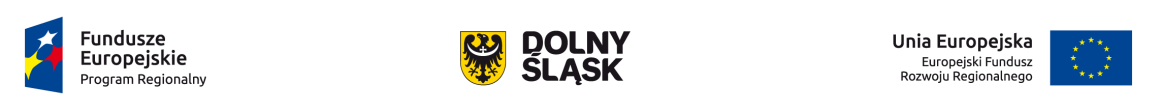 Wsparcie w ramach 
Regionalnego Programu  Operacyjnego WD na lata 2014-2020

Zakończone nabory
Renata Granowska Dyrektor
Dolnośląska Instytucja Pośrednicząca
Wrocław, 10.03.2016 r.
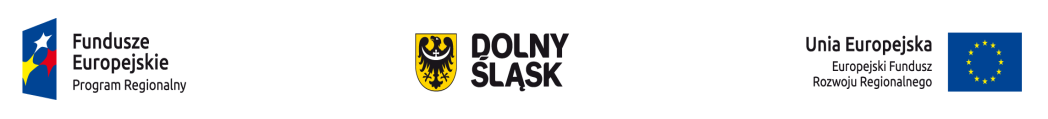 Konkursy ogłoszone przez DIP we wrześniu 2015 roku
Działanie 1.2 
Innowacyjne przedsiębiorstwa

Schemat 1.2A
Wsparcie dla przedsiębiorstw chcących rozpocząć lub rozwinąć działalność B+R
Działanie 1.2 
Innowacyjne przedsiębiorstwa

Schemat 1.2B
Tworzenie i rozwój infrastruktury B+R przedsiębiorstw
Działanie 1.5 
Rozwój produktów i usług MŚP

Schemat 1.5A
Wsparcie innowacyjności produktowej i procesowej MŚP
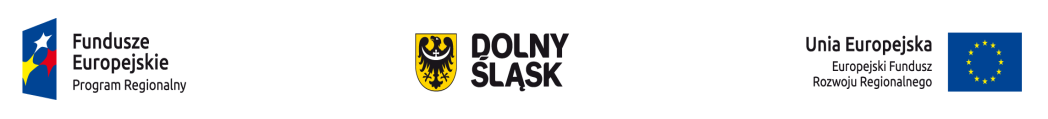 Schemat 1.2A
Konkursy ogłoszone przez DIP we wrześniu 2015 roku
Działanie 1.2 Innowacyjne przedsiębiorstwa
Wsparcie dla przedsiębiorstw chcących rozpocząć lub rozwinąć działalność B+R
wydatki przedsiębiorstw w obszarze badań przemysłowych i eksperymentalnych prac rozwojowych. 

	Projekty badawcze przedsiębiorstw mają służyć opracowaniu nowych lub istotnie ulepszonych produktów i procesów produkcyjnych (innowacje produktowe, procesowe).




b)	Zakup i dostosowanie do wdrożenia wyników prac B+R oraz praw własności intelektualnej (m.in. patentów, licencji, know-how lub innej nieopatentowanej wiedzy technicznej).
Konkurs horyzontalny – alokacja 39 479 530 EUR
Konkurs ZIT WROF – alokacja 1 500 000 EUR
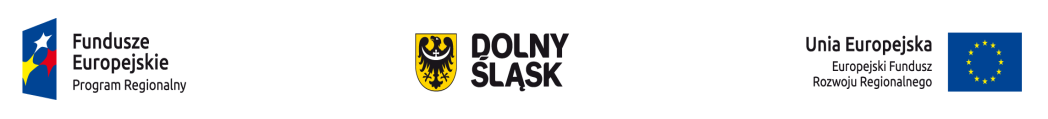 Schemat 1.2A
Konkursy ogłoszone przez DIP we wrześniu 2015 roku
Działanie 1.2 Innowacyjne przedsiębiorstwa
Wsparcie dla przedsiębiorstw chcących rozpocząć lub rozwinąć działalność B+R
Typ beneficjenta:
przedsiębiorcy typu spin-off; 
przedsiębiorcy;
IOB, w tym organizacje pozarządowe;
konsorcja przedsiębiorstw z jednostkami naukowymi, uczelniami/szkołami wyższymi lub podmiotami leczniczymi, bądź ze spółkami celowymi tworzonymi przez te podmioty.

Poziom dofinansowania:
Dla badań przemysłowych do 80% wydatków kwalifikowalnych
Dla prac rozwojowych (eksperymentalnych) do 60% wydatków kwalifikowalnych
Maksymalna całkowita wartość projektu: 
5 000 000 PLN
Minimalna wartość wydatków kwalifikowalnych 100 000 PLN
Maksymalna wartość wydatków kwalifikowalnych
4 300 000 PLN
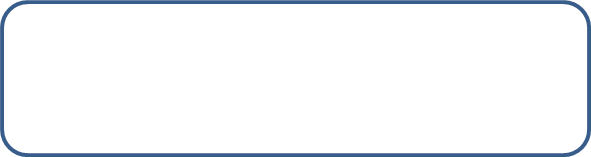 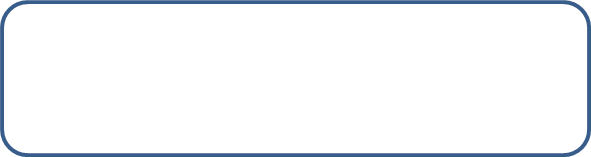 Maksymalna całkowita wartość projektu: 
5 000 000 PLN
Minimalna wartość wydatków kwalifikowalnych 100 000 PLN
Konkurs ZIT WroF
Konkurs horyzontalny
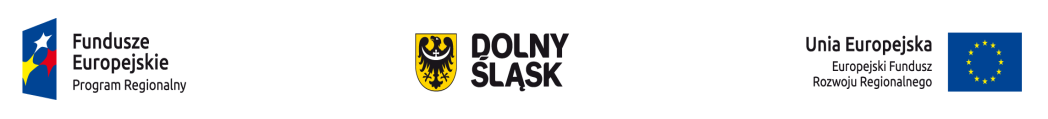 Schemat 1.2A
Konkursy ogłoszone przez DIP we wrześniu 2015 roku
Działanie 1.2 Innowacyjne przedsiębiorstwa
Wsparcie dla przedsiębiorstw chcących rozpocząć lub rozwinąć działalność B+R
Horyzontalny
Alokacja:                                                               167 412 946,00 zł
liczba  złożonych wniosków:                                             113
Kwota dofinansowania złożonych wniosków: 179 863 156,61 zł   
Procent wykorzystanej alokacji:                                       107%
rozpoczęcie naboru
30.10.2015
zakończenie naboru
21.12.2015
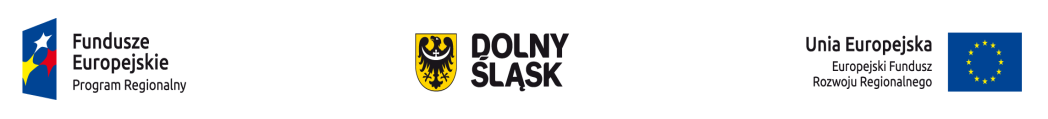 Schemat 1.2A
Konkursy ogłoszone przez DIP we wrześniu 2015 roku
Działanie 1.2 Innowacyjne przedsiębiorstwa
Wsparcie dla przedsiębiorstw chcących rozpocząć lub rozwinąć działalność B+R
Siedziba firm składających wnioski                                                                               Wrocław - 70
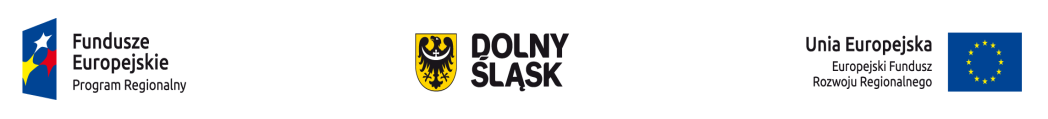 Schemat 1.2A
Konkursy ogłoszone przez DIP we wrześniu 2015 roku
Działanie 1.2 Innowacyjne przedsiębiorstwa
Wsparcie dla przedsiębiorstw chcących rozpocząć lub rozwinąć działalność B+R
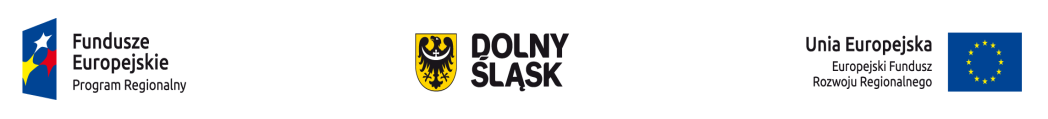 Schemat 1.2A
Konkursy ogłoszone przez DIP we wrześniu 2015 roku
Działanie 1.2 Innowacyjne przedsiębiorstwa
Wsparcie dla przedsiębiorstw chcących rozpocząć lub rozwinąć działalność B+R
ZIT WROF
Alokacja:                                                                 6 360 750,00 zł
liczba  złożonych wniosków:                                               3
Kwota dofinansowania złożonych wniosków:   4 709 796,57 zł
Procent wykorzystanej alokacji:                                     74%
rozpoczęcie naboru
30.10.2015
zakończenie naboru
21.12.2015
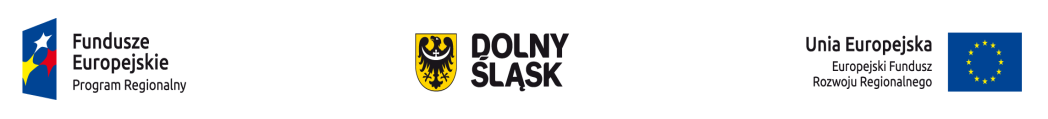 Schemat 1.2A
Konkursy ogłoszone przez DIP we wrześniu 2015 roku
Działanie 1.2 Innowacyjne przedsiębiorstwa
Wsparcie dla przedsiębiorstw chcących rozpocząć lub rozwinąć działalność B+R
ZIT WROF
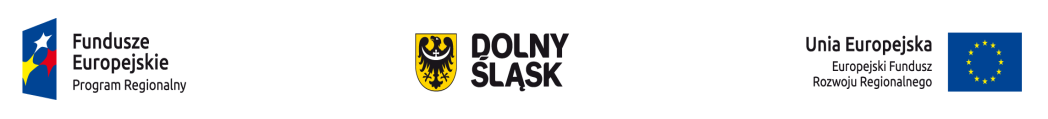 Schemat 1.2A
Konkursy ogłoszone przez DIP we wrześniu 2015 roku
Działanie 1.2 Innowacyjne przedsiębiorstwa
Wsparcie dla przedsiębiorstw chcących rozpocząć lub rozwinąć działalność B+R
1.2.1 A 
Pozostało z alokacji konkursu                               5,56%                                                                                                              9 301 177,89 zł
Weryfikacji technicznej nie przeszło                10 wniosków na kwotę dofinansowania                                                 21 751 388,50 zł

1.2.2 A
Pozostało z alokacji konkursu                             25,96%                                                                                                             1 650 953,43 zł
Weryfikację techniczną oraz ocenę zgodności ze strategią ZIT przeszły wszystkie złożone wnioski
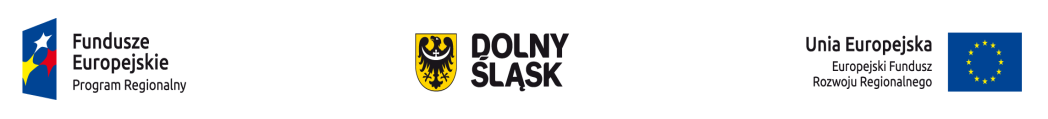 Schemat 1.2B
Konkursy ogłoszone przez DIP we wrześniu 2015 roku
Działanie 1.2 Innowacyjne przedsiębiorstwa
Tworzenie i rozwój infrastruktury B+R przedsiębiorstw
Projekty obejmujące tworzenie i rozwój zaplecza badawczo-rozwojowego przedsiębiorstw w zakresie dotyczącym:

laboratoriów specjalistycznych oraz działów badawczo – rozwojowych w przedsiębiorstwach ; 
centrów badawczo-rozwojowych w przedsiębiorstwach rozpoczynających lub rozwijających działalność.
Konkurs horyzontalny – alokacja 13 100 319 EUR
Konkurs ZIT WROF – alokacja 1 000 000 EUR
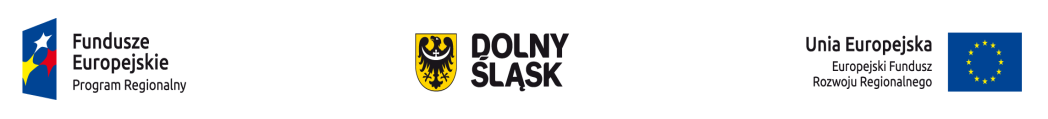 Schemat 1.2B
Konkursy ogłoszone przez DIP we wrześniu 2015 roku
Działanie 1.2 Innowacyjne przedsiębiorstwa
Tworzenie i rozwój infrastruktury B+R przedsiębiorstw
Typ beneficjenta:

przedsiębiorcy typu spin-off; 
przedsiębiorcy;
konsorcja przedsiębiorstw z jednostkami naukowymi, uczelniami/szkołami wyższymi lub podmiotami leczniczymi, bądź ze spółkami celowymi tworzonymi przez te podmioty.

Poziom dofinansowania:
do 45% wydatków kwalifikowalnych
Maksymalna wartość projektu: 
25 000 000 PLN
Minimalna wartość wydatków kwalifikowalnych 100 000 PLN
Maksymalna wartość wydatków kwalifikowalnych
12 000 000 PLN
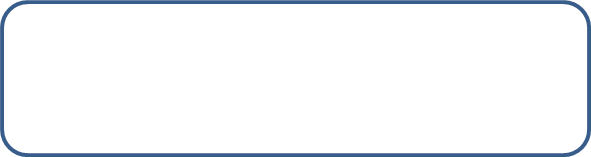 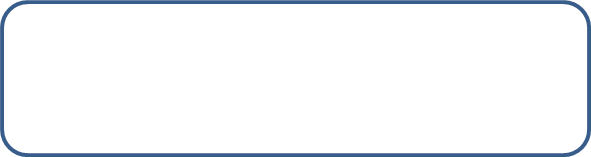 Maksymalna wartość projektu: 
25 000 000 PLN
Minimalna wartość wydatków kwalifikowalnych 100 000 PLN
Konkurs ZIT WroF
Konkurs horyzontalny
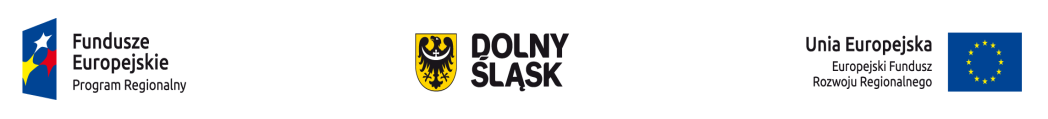 Schemat 1.2B
Konkursy ogłoszone przez DIP we wrześniu 2015 roku
Działanie 1.2 Innowacyjne przedsiębiorstwa
Tworzenie i rozwój infrastruktury B+R przedsiębiorstw
Horyzontalny
Alokacja:                                                               55 551 902,00 zł 
liczba  złożonych wniosków:                                             16
Kwota dofinansowania złożonych wniosków: 17 162 430,66 zł
Procent wykorzystanej alokacji:                                        31%
rozpoczęcie naboru
30.11.2015
zakończenie naboru
21.12.2015
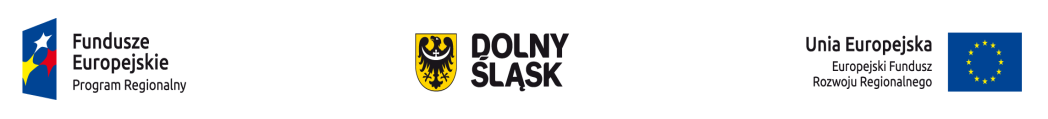 Schemat 1.2B
Konkursy ogłoszone przez DIP we wrześniu 2015 roku
Działanie 1.2 Innowacyjne przedsiębiorstwa
Tworzenie i rozwój infrastruktury B+R przedsiębiorstw
Siedziba firm składających wnioski
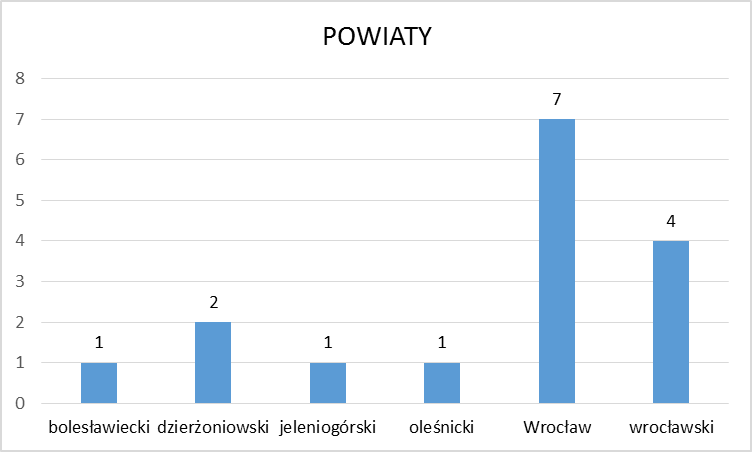 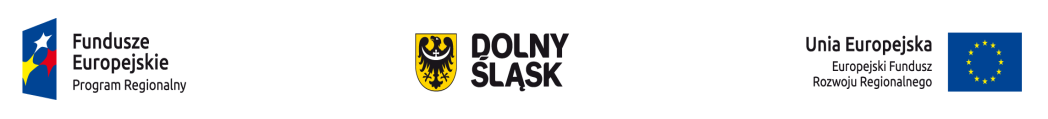 Schemat 1.2B
Konkursy ogłoszone przez DIP we wrześniu 2015 roku
Działanie 1.2 Innowacyjne przedsiębiorstwa
Tworzenie i rozwój infrastruktury B+R przedsiębiorstw
ZIT WROF
Alokacja:                                                                  4 240 500 PLN
liczba  złożonych wniosków:                                                0
Kwota dofinansowania złożonych wniosków:                   0 PLN

Procent wykorzystanej alokacji:                                         0%
rozpoczęcie naboru
30.11.2015
zakończenie naboru
21.12.2015
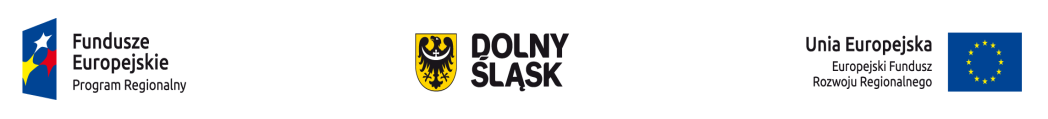 Schemat 1.2B
Konkursy ogłoszone przez DIP we wrześniu 2015 roku
Działanie 1.2 Innowacyjne przedsiębiorstwa
Tworzenie i rozwój infrastruktury B+R przedsiębiorstw
1.2.1 B
Pozostało z alokacji konkursu                            70,02%                                                                                                            38 897 746,34 zł
Weryfikacji technicznej nie przeszedł               1 wniosek                                 na kwotę dofinansowania                           508 275,00 zł

1.2.2 B
Pozostało z alokacji konkursu                          100,00%                                                                                                              4 240 500,00 zł
W odpowiedzi na konkurs nie wpłynął żaden wniosek
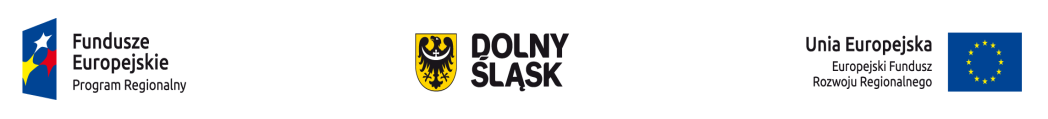 Schemat 1.5A
Konkursy ogłoszone przez DIP we wrześniu 2015 roku
Działanie 1.5 Rozwój produktów i usług MŚP
Wsparcie innowacyjności produktowej i procesowej MŚP
Wsparcie innowacyjności produktowej i procesowej poprzez dotację np. na:

wprowadzenie na rynek nowych lub ulepszonych produktów/usług;
dokonanie zasadniczych zmian procesu produkcyjnego lub sposobu świadczenia usług.
W  ramach  powyższych  kierunków  wsparcia, możliwe  było  także  dofinansowanie inwestycji  prowadzących  do  zmniejszenia szkodliwego  oddziaływania  na  środowisko.
Konkurs horyzontalny – alokacja 25 950 050 EUR
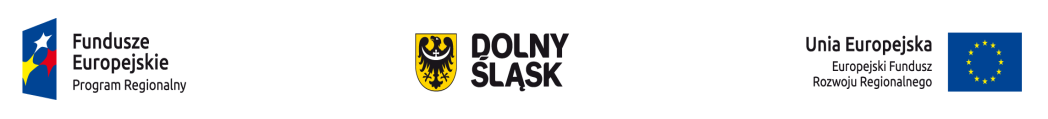 Schemat 1.5A
Konkursy ogłoszone przez DIP we wrześniu 2015 roku
Działanie 1.5 Rozwój produktów i usług MŚP
Wsparcie innowacyjności produktowej i procesowej MŚP
Typ beneficjenta:

MŚP; 
Zgrupowania (klastry) i partnerstwa MŚP.

Poziom dofinansowania:

do 45% wydatków kwalifikowalnych
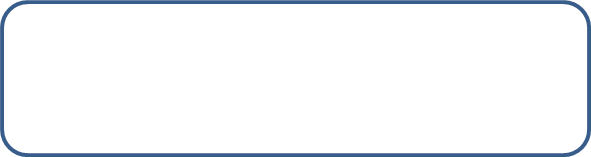 Minimalna wartość wydatków kwalifikowalnych 100 000 PLN
Maksymalna wartość wydatków kwalifikowalnych
9 000 000 PLN
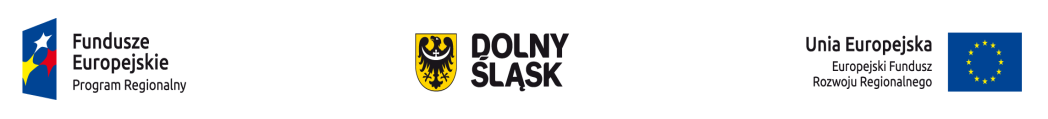 Schemat 1.5A
Konkursy ogłoszone przez DIP we wrześniu 2015 roku
Działanie 1.5 Rozwój produktów i usług MŚP
Wsparcie innowacyjności produktowej i procesowej MŚP
Horyzontalny
Alokacja:                                                               110 041 187,00 zł
liczba  złożonych wniosków:                                             414
Kwota dofinansowania złożonych wniosków: 269 763 233,24 zł
Procent wykorzystanej alokacji:                                       245%
rozpoczęcie naboru
30.10.2015
zakończenie naboru
08.01.2016
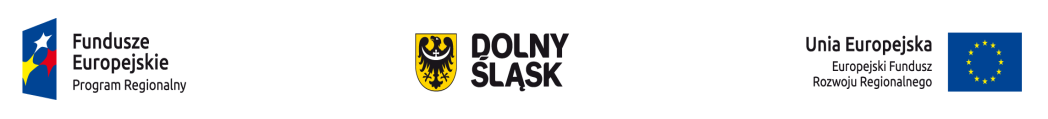 Schemat 1.5A
Konkursy ogłoszone przez DIP we wrześniu 2015 roku
Działanie 1.5 Rozwój produktów i usług MŚP
Wsparcie innowacyjności produktowej i procesowej MŚP
Siedziba firm składających wnioski                                                                        Wrocław - 153
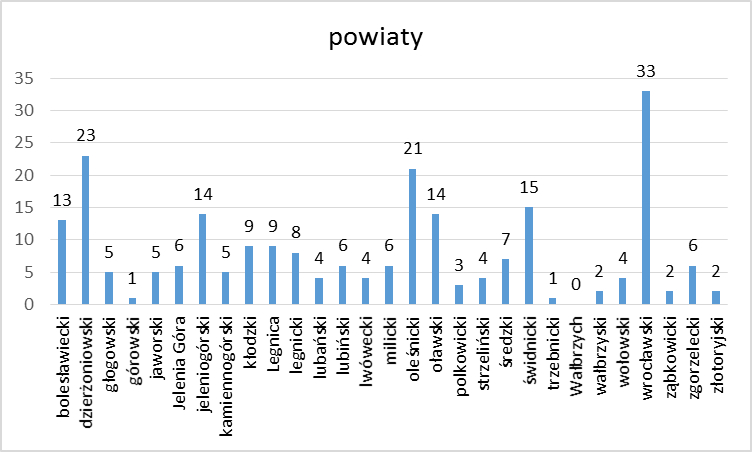 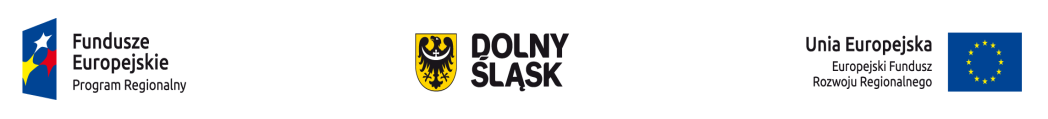 Schemat 1.5A
Konkursy ogłoszone przez DIP we wrześniu 2015 roku
Działanie 1.5 Rozwój produktów i usług MŚP
Wsparcie innowacyjności produktowej i procesowej MŚP
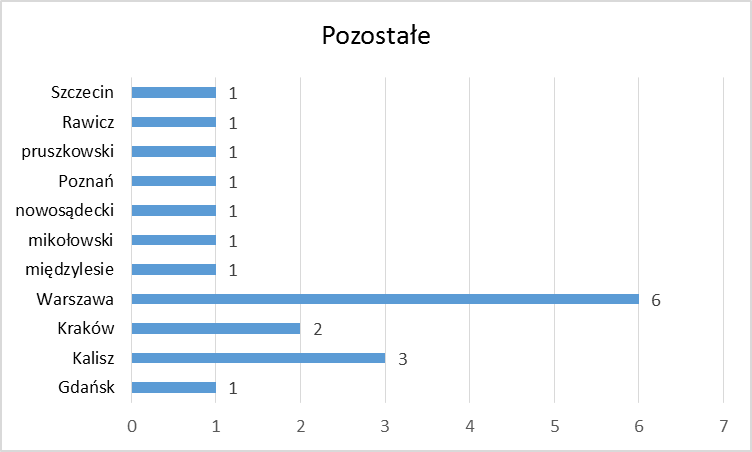 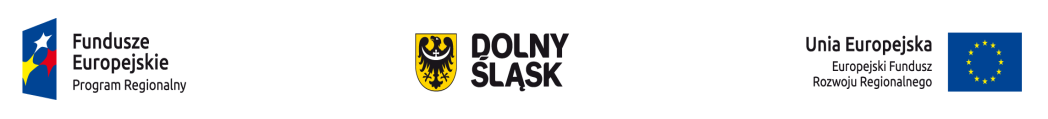 Schemat 1.5A
Konkursy ogłoszone przez DIP we wrześniu 2015 roku
Działanie 1.5 Rozwój produktów i usług MŚP
Wsparcie innowacyjności produktowej i procesowej MŚP
1.5.1 A 
Pozostało z alokacji konkursu:                         0,00%                                                                                                  0,00 zł
Weryfikacji technicznej nie przeszło           21 wniosków                  na kwotę dofinansowania     17 130 036,80 zł
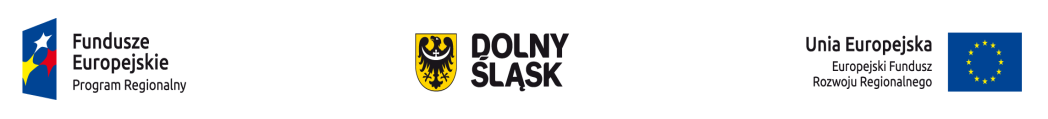 Konkursy ogłoszone przez DIP w październiku 2015 roku
Działanie 1.4 
Internacjonalizacja przedsiębiorstw

Schemat 1.4A
Tworzenie nowych modeli biznesowych
Działanie 3.2 
Efektywność energetyczna

Schemat 3.2 ABC
Głęboka modernizacja energetyczna
Wsparcie instalacji odzyskujących ciepło
Zastosowanie technologii efektywnych energetycznie
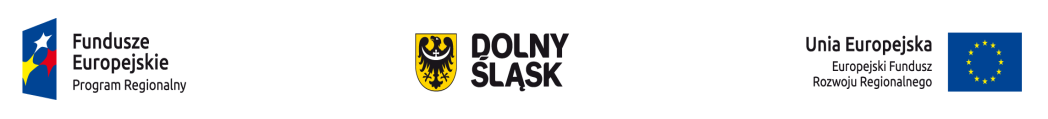 Oś priorytetowa 1 – PRZEDSIĘBIORSTWA I INNOWACJE
Schemat 1.4A
Działanie 1.4 Internacjonalizacja przedsiębiorstw
Tworzenie nowych modeli biznesowych MŚP
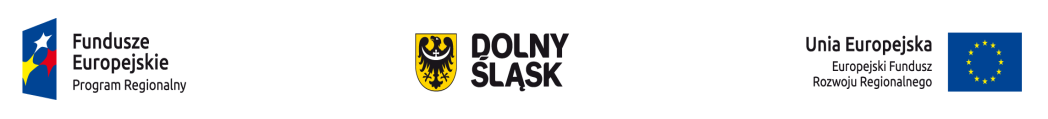 Schemat 1.4A
Konkursy ogłoszone przez DIP w październiku 2015 roku
Działanie 1.4 Internacjonalizacja przedsiębiorstw
Tworzenie nowych modeli biznesowych MŚP
Typ beneficjenta:

MŚP
LGD

Poziom dofinansowania:
85% wydatków kwalifikowalnych;
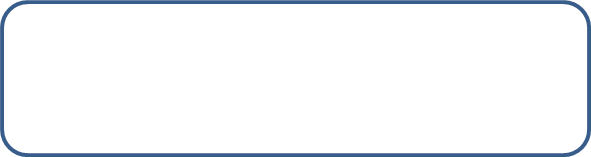 Maksymalna wartość projektu: 
50 000 PLN na przedsiębiorcę – kompleksowe strategie długoterminowe 
20 000 PLN na przedsiębiorcę – tworzenie planów rozwoju eksportu (krótkoterminowe) 

Minimalna wartość projektu 10 000 PLN na przedsiębiorcę
Konkurs ZIT WroF – 940 000 EUR
Konkurs horyzontalny – 2 129 163 EUR
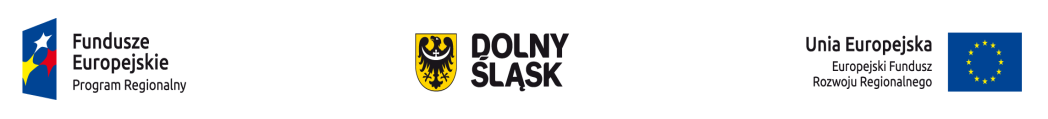 Schemat 1.4A
Konkursy ogłoszone przez DIP w październiku 2015 roku
Działanie 1.4 Internacjonalizacja przedsiębiorstw
Tworzenie nowych modeli biznesowych MŚP
Horyzontalny
Alokacja:                                                                9 018 282,80 zł
liczba  złożonych wniosków:                                          149
Kwota dofinansowania złożonych wniosków:  7 023 204,75 zł
Procent wykorzystanej alokacji:                                      78%
rozpoczęcie naboru
30.11.2015
zakończenie naboru
21.12.2015
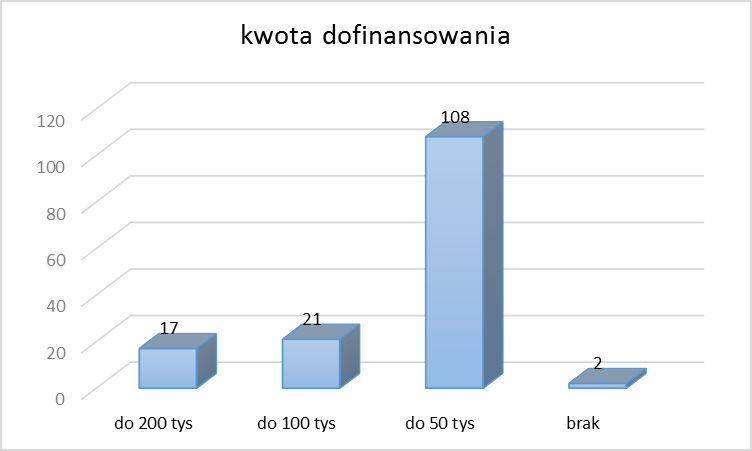 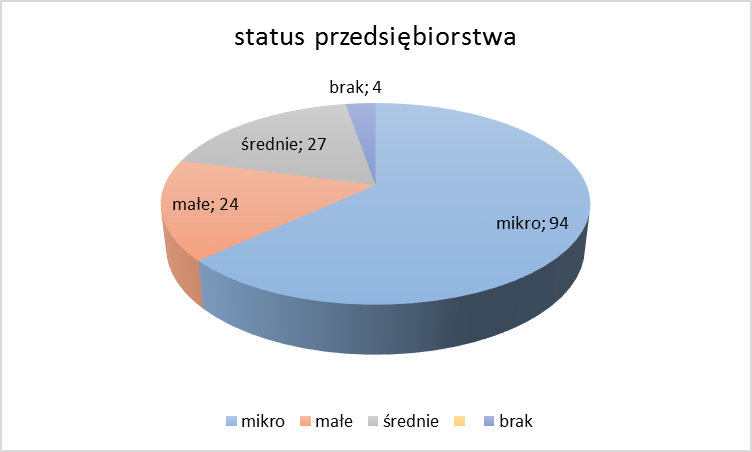 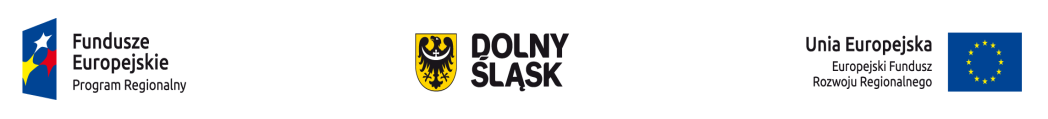 Schemat 1.4A
Konkursy ogłoszone przez DIP w październiku 2015 roku
Działanie 1.4 Internacjonalizacja przedsiębiorstw
Tworzenie nowych modeli biznesowych MŚP
Siedziba firm składających wnioski                                                                               Wrocław - 85
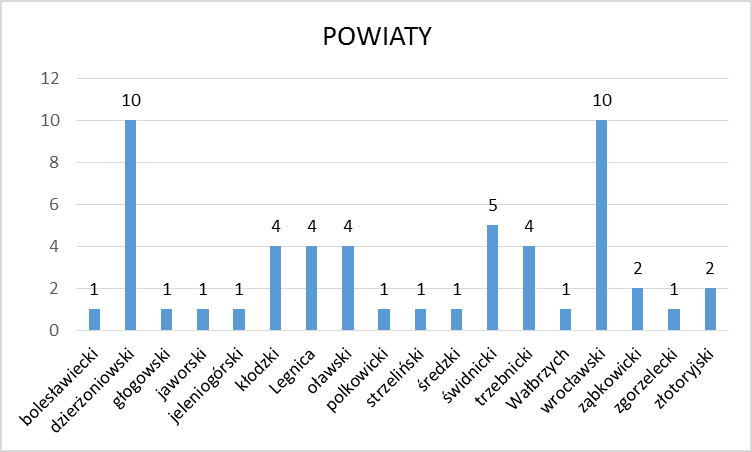 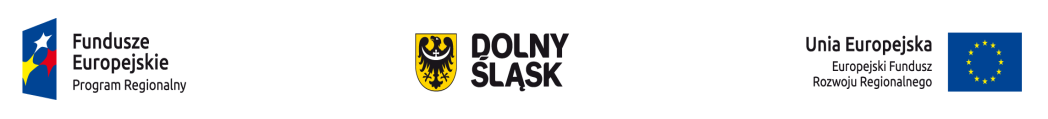 Schemat 1.4A
Konkursy ogłoszone przez DIP w październiku 2015 roku
Działanie 1.4 Internacjonalizacja przedsiębiorstw
Tworzenie nowych modeli biznesowych MŚP
:
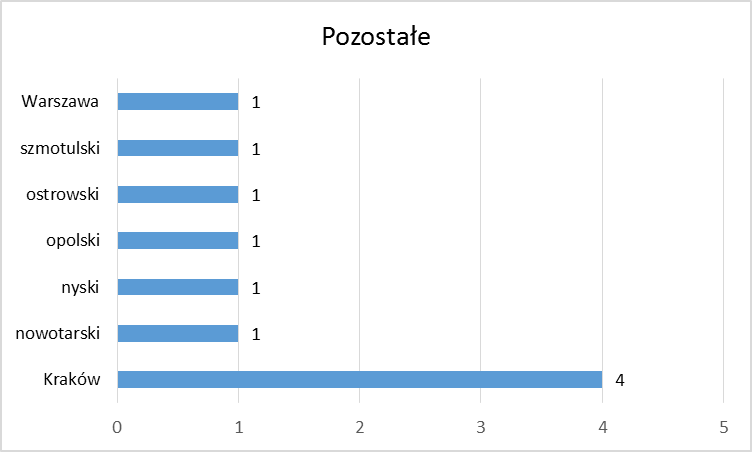 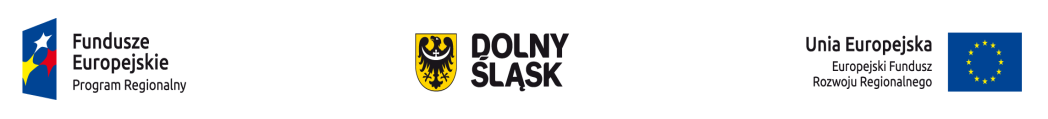 Schemat 1.4A
Konkursy ogłoszone przez DIP w październiku 2015 roku
Działanie 1.4 Internacjonalizacja przedsiębiorstw
Tworzenie nowych modeli biznesowych MŚP
ZIT WROF
Alokacja:                                                                 3 981 464,00 zł
liczba  złożonych wniosków:                                             25
Kwota dofinansowania złożonych wniosków:  1 125 577,40 zł
Procent wykorzystanej alokacji:                                      29%
rozpoczęcie naboru
30.11.2015
zakończenie naboru
21.12.2015
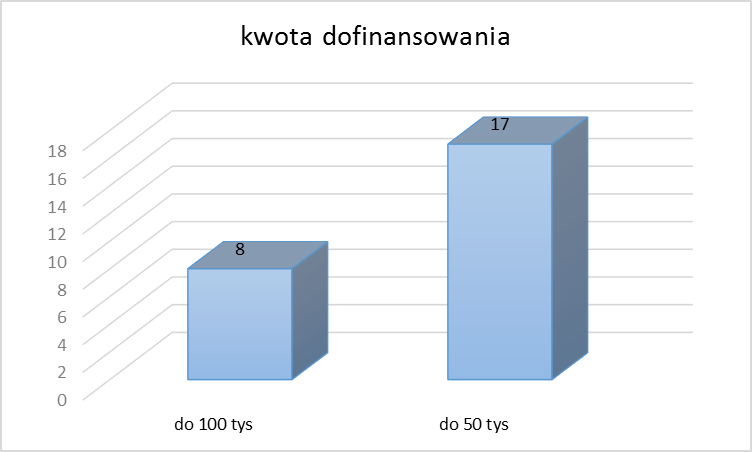 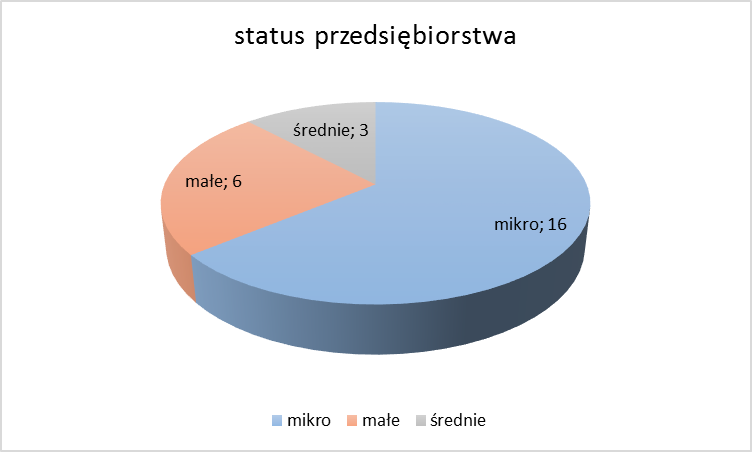 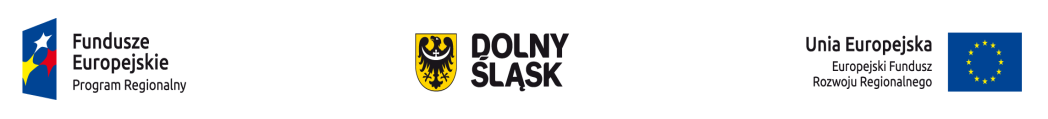 Schemat 1.4A
Konkursy ogłoszone przez DIP w październiku 2015 roku
Działanie 1.4 Internacjonalizacja przedsiębiorstw
Tworzenie nowych modeli biznesowych MŚP
ZIT WROF
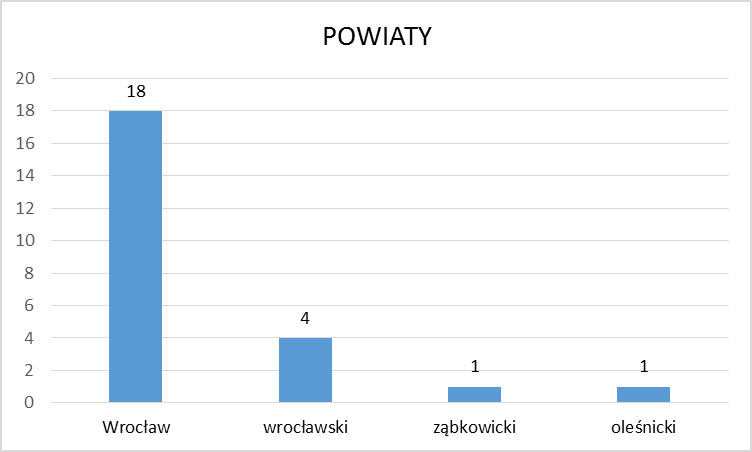 Grudziądz  1 wniosek
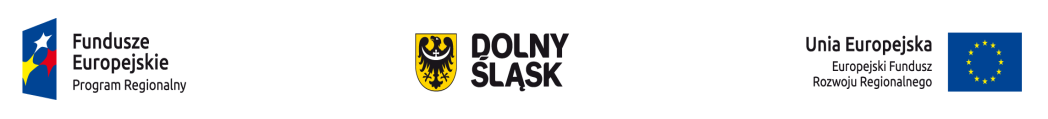 Schemat 1.4A
Konkursy ogłoszone przez DIP w październiku 2015 roku
Działanie 1.4 Internacjonalizacja przedsiębiorstw
Tworzenie nowych modeli biznesowych MŚP
1.4.1 A
Pozostało z alokacji konkursu:                         39,98%                                                                                                                3 605 814,30 zł
Weryfikacji technicznej nie przeszło 19 wniosków na kwotę dofinansowania                                                                  1 610 736,25 zł

1.4.2 A
Pozostało z alokacji konkursu                          76,88%                                                                                                                3 061 036,60 zł
Weryfikacji technicznej nie przeszły 4 wnioski na kwotę dofinansowania                                                                           205 150,00 zł
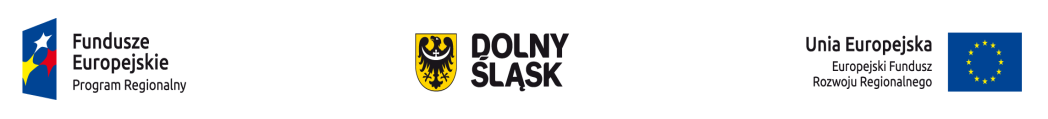 Schemat 3.2
Oś priorytetowa 3 – Gospodarka niskoemisyjna
Działanie 3.2 Efektywność energetyczna w MŚP
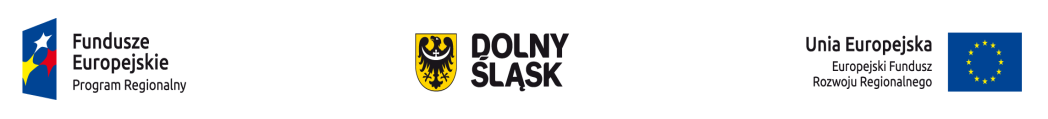 Schemat 3.2ABC
Konkursy ogłoszone przez DIP w październiku 2015 roku
Działanie 3.2 Efektywność energetyczna w MŚP
Typ beneficjenta:
MŚP
Grupy producentów rolnych
Przedsiębiorstwa, których większość udziałów lub akcji należy do JST

Poziom dofinansowania:
na inwestycje umożliwiające przedsiębiorcom osiągnięcie efektywności energetycznej: 
do 65% wydatków kwalifikowalnych
na badania, w tym na audyty energetyczne, bezpośrednio związane z inwestycjami:
do 70% wydatków kwalifikowalnych
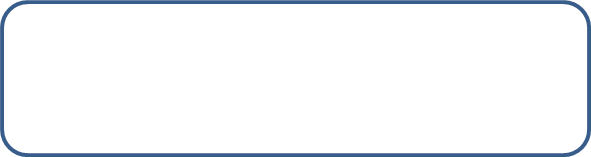 Maksymalna wartość projektu: 
10 000 000 PLN równowartość w PLN do 2 mln EUR dla dużych przedsiębiorstw, których większość udziałów lub akcji należy do JST 

Minimalna wartość projektu 50 000 PLN
Konkurs horyzontalny – 6 473 203 EUR
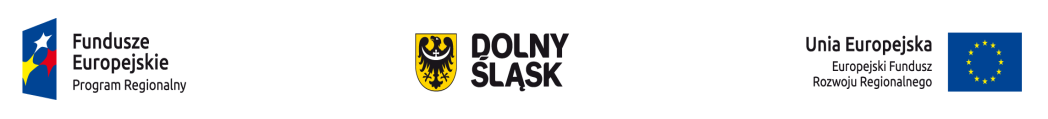 Schemat 3.2 ABC
Konkursy ogłoszone przez DIP w październiku 2015 roku
Działanie 3.2 Efektywność energetyczna w MŚP
Alokacja:                                                               27 417 898,62 zł
liczba  złożonych wniosków:                                             32
Kwota dofinansowania złożonych wniosków: 32 848 062,34 zł   
Procent wykorzystanej alokacji:                                    118,39%
rozpoczęcie naboru
07.01.2016
zakończenie naboru
15.01.2016
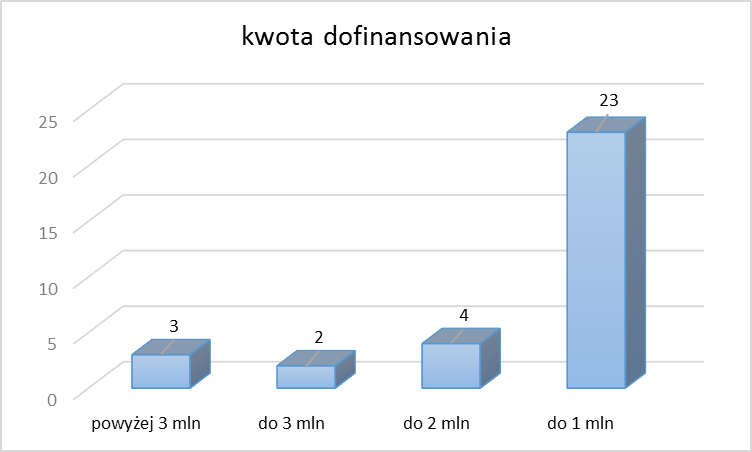 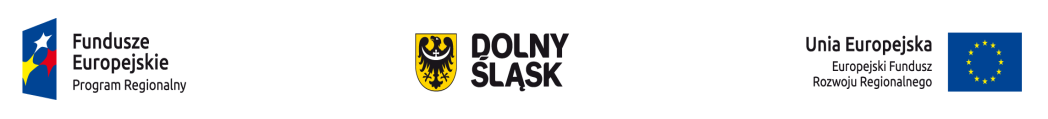 Schemat 3.2 ABC
Konkursy ogłoszone przez DIP w październiku 2015 roku
Działanie 3.2 Efektywność energetyczna w MŚP
Siedziba firm składających wnioski
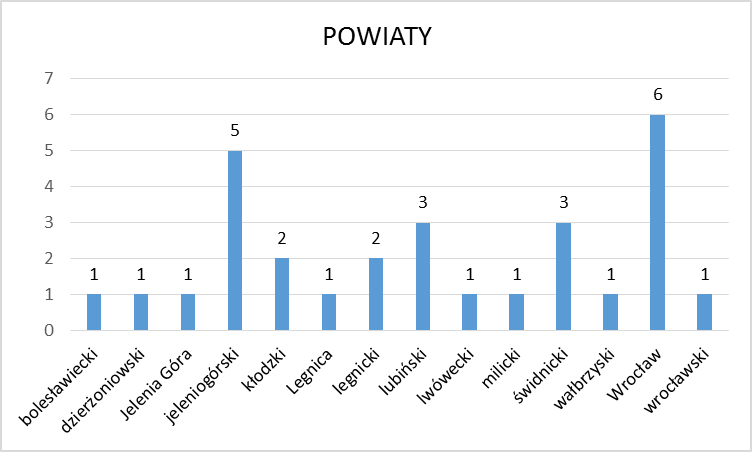 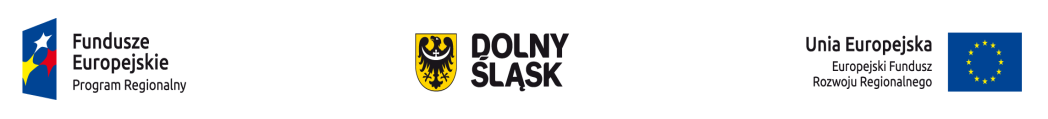 Schemat 3.2 ABC
Konkursy ogłoszone przez DIP w październiku 2015 roku
Działanie 3.2 Efektywność energetyczna w MŚP
3.2 ABC
Pozostało z alokacji konkursu:                         0,00%                                                                                               0,00 zł
Weryfikacji technicznej nie przeszedł           1 wniosek                       na kwotę dofinansowania      117 130,00 zł
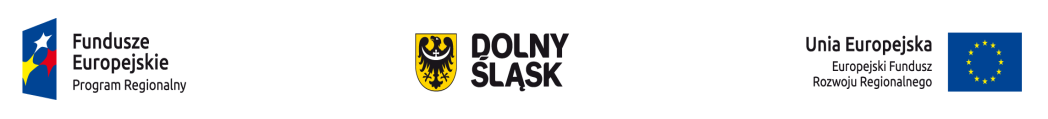 Konkursy ogłoszone przez DIP w listopadzie 2015 roku
Działanie 1.4 
Internacjonalizacja przedsiębiorstw

Schemat 1.4D
Promocja oferty gospodarczej regionu
na rynkach krajowych i międzynarodowych
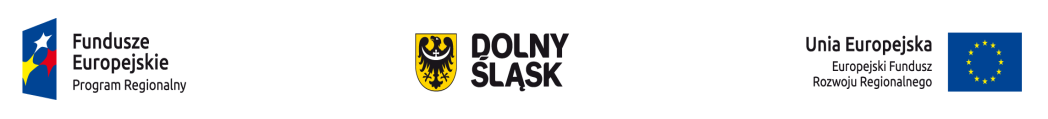 Oś priorytetowa 1 – PRZEDSIĘBIORSTWA I INNOWACJE
Schemat 1.4D
Działanie 1.4 Internacjonalizacja przedsiębiorstw
Promocja oferty gospodarczej regionu
na rynkach krajowych i międzynarodowych
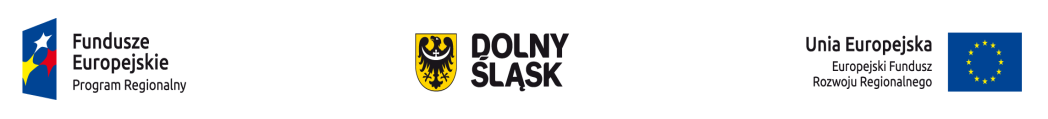 Oś priorytetowa 1 – PRZEDSIĘBIORSTWA I INNOWACJE
Schemat 1.4D
Działanie 1.4 Internacjonalizacja przedsiębiorstw
Promocja oferty gospodarczej regionu
na rynkach krajowych i międzynarodowych
Typ beneficjenta:

    jednostki samorządu terytorialnego, ich związki i stowarzyszenia;
    jednostki organizacyjne jst;
    Instytucje Otoczenia Biznesu ( IOB).

Poziom dofinansowania:
85% wydatków kwalifikowalnych;
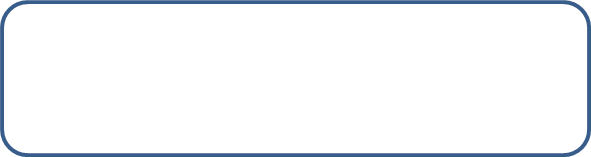 Maksymalna wartość projektu: 4 500 000 PLN

Minimalna wartość projektu 10 000 PLN
Konkurs ZIT WroF – 940 000 EUR
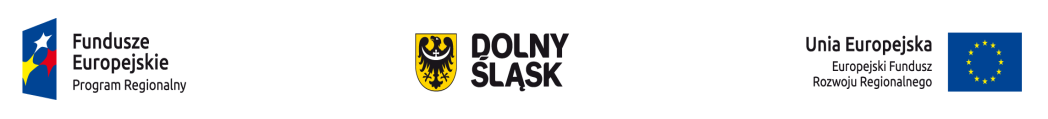 Oś priorytetowa 1 – PRZEDSIĘBIORSTWA I INNOWACJE
Schemat 1.4D
Działanie 1.4 Internacjonalizacja przedsiębiorstw
Promocja oferty gospodarczej regionu
na rynkach krajowych i międzynarodowych
ZIT WROF
Alokacja:                                                                4 013 706,00 zł 
liczba  złożonych wniosków:                                              1
Kwota dofinansowania złożonych wniosków:  3 025 568,20 zł
 
Procent wykorzystanej alokacji:                                      75%

Przedsiębiorstwo średnie
Wnioskodawca z powiatu wrocławskiego
rozpoczęcie naboru
07.01.2016
zakończenie naboru
13.01.2016
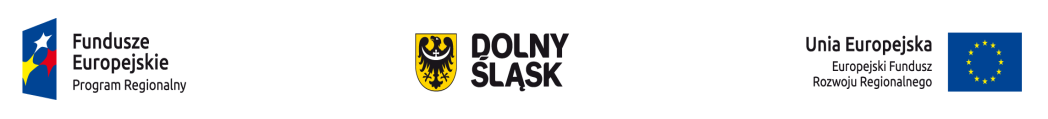 Oś priorytetowa 1 – PRZEDSIĘBIORSTWA I INNOWACJE
Schemat 1.4D
Działanie 1.4 Internacjonalizacja przedsiębiorstw
Promocja oferty gospodarczej regionu
na rynkach krajowych i międzynarodowych
1.4.2 D
Pozostało z alokacji konkursu                            24,62%                                                                                                                  988 137,80 zł
Wniosek przeszedł weryfikację techniczną oraz ocenę zgodności ze strategią ZIT
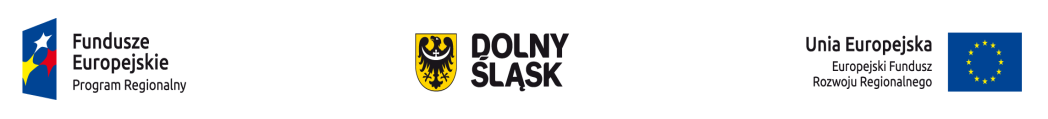 Dziękuję za uwagę.


Renata Granowska
Dyrektor Dolnośląskiej Instytucji Pośredniczącej






Prezentację przygotowali:
Dawid Zalewski
Beata Ankudowicz
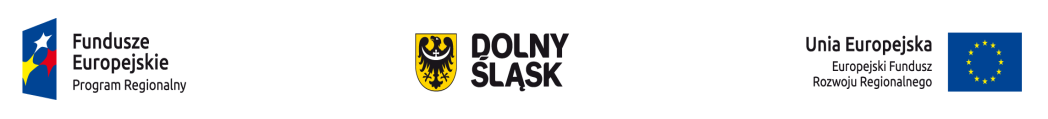 Zapraszamy do kontaktu:
Dolnośląska Instytucja Pośrednicząca
ul.  Strzegomska 2-4
53-611 Wrocław


tel. 71 776 58 12
      71 776 58 13





info.dip@umwd.pl

www.dip.dolnyslask.pl
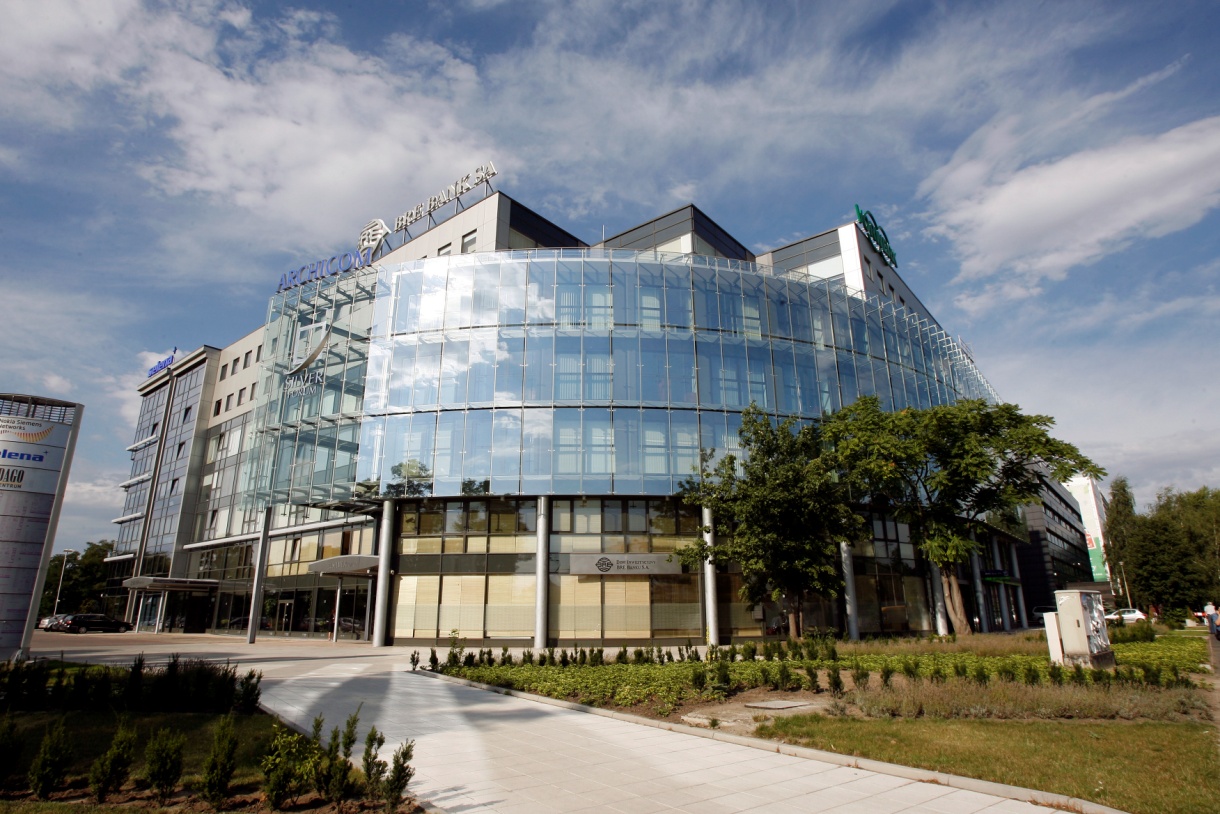